V клас
115. Основни геометрични фигури
Геометрични фигури
В този урок ще припомним
01
02
кои са основните геометрични фигури
преминаване от една мерна единица в друга
03
04
как се намира сбор или разлика на отсечки
някои трикове за бързо и лесно смятане
Основни геометрични фигури
1
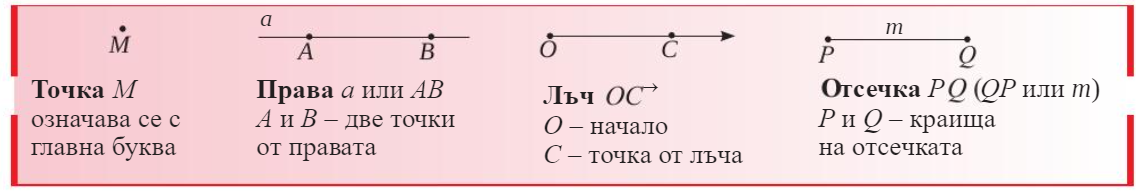 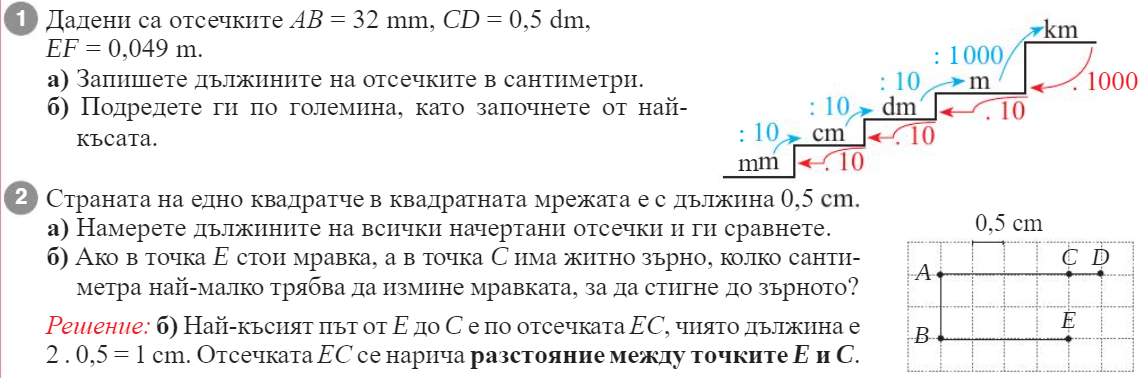 а) AB=3,2 cm; CD=5 cm; EF=4,9 cm
б) AB < EF < CD
AB=1 cm; AC=2 cm; CD=0,5 cm; AD=2,5 cm; BE=2 cm
CD < AB < AC=BE < AD
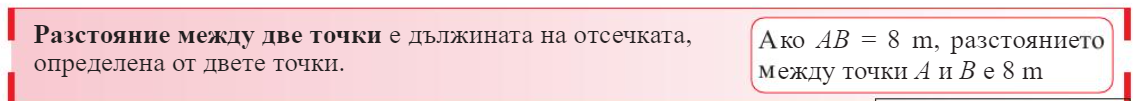 2
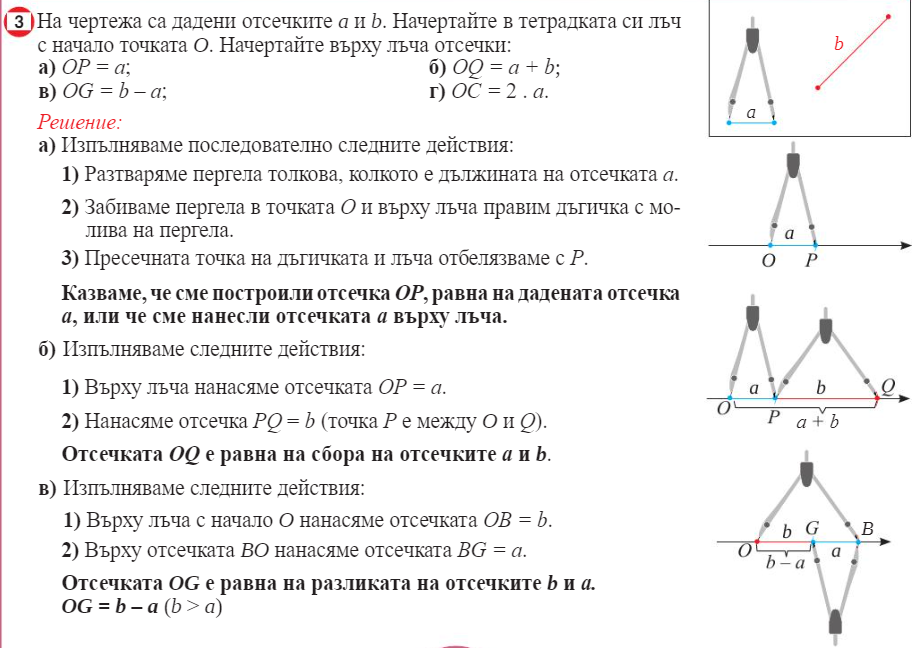 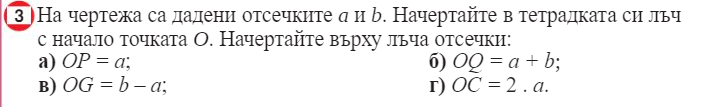 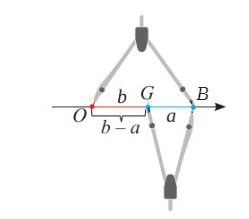 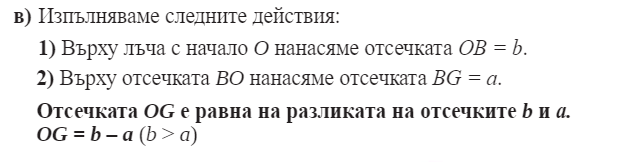 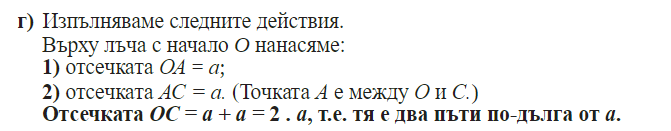 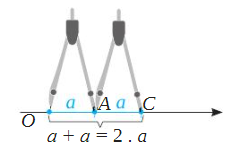 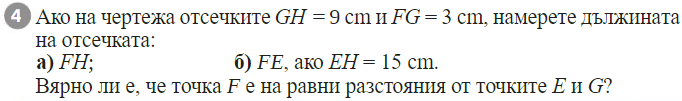 FH =3 cm
FH =12 cm
да
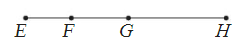 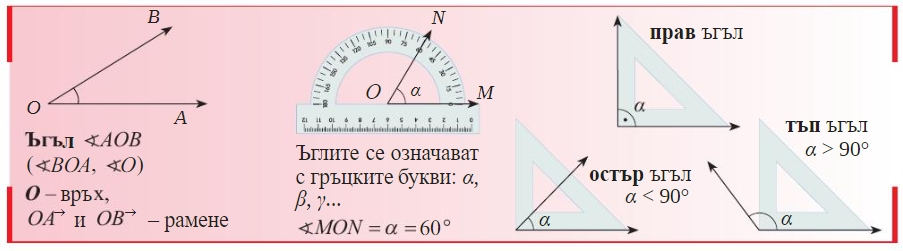 3
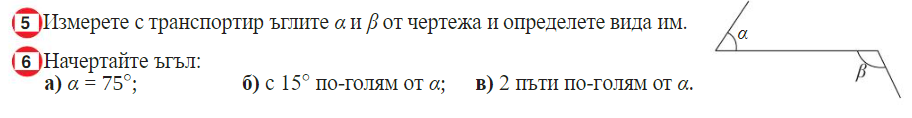  = 600;  = 1200
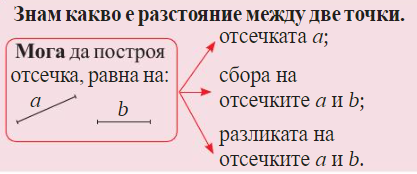 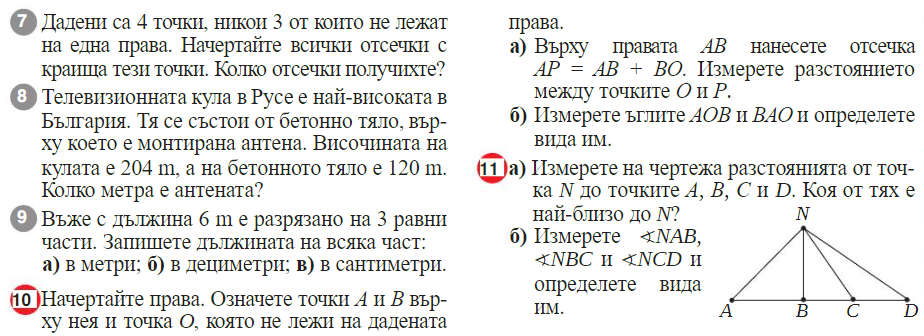 6
84 m
2 m; 
20 dm;
200 cm
А) т. BБ) остър; прав; тъп
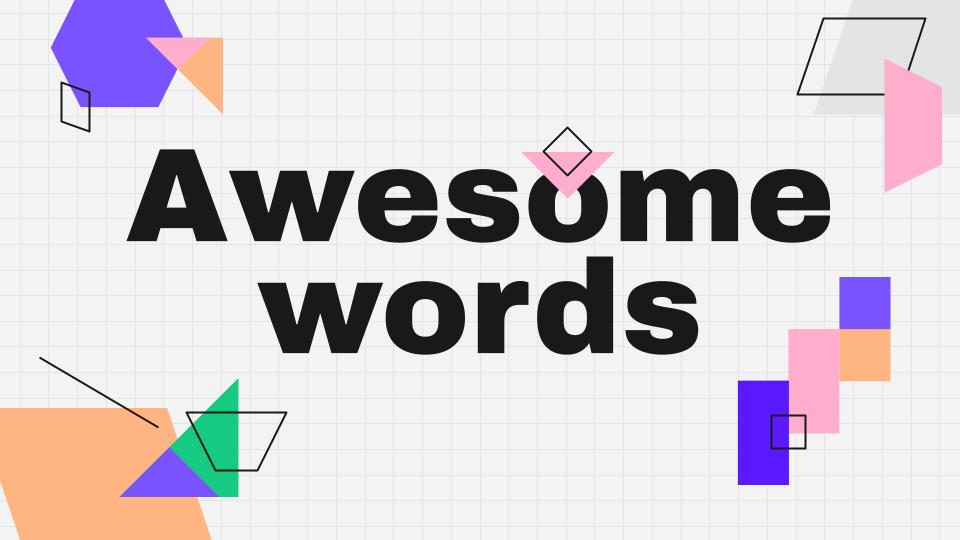 Домашна работа

Учебна тетрадка стр. 28
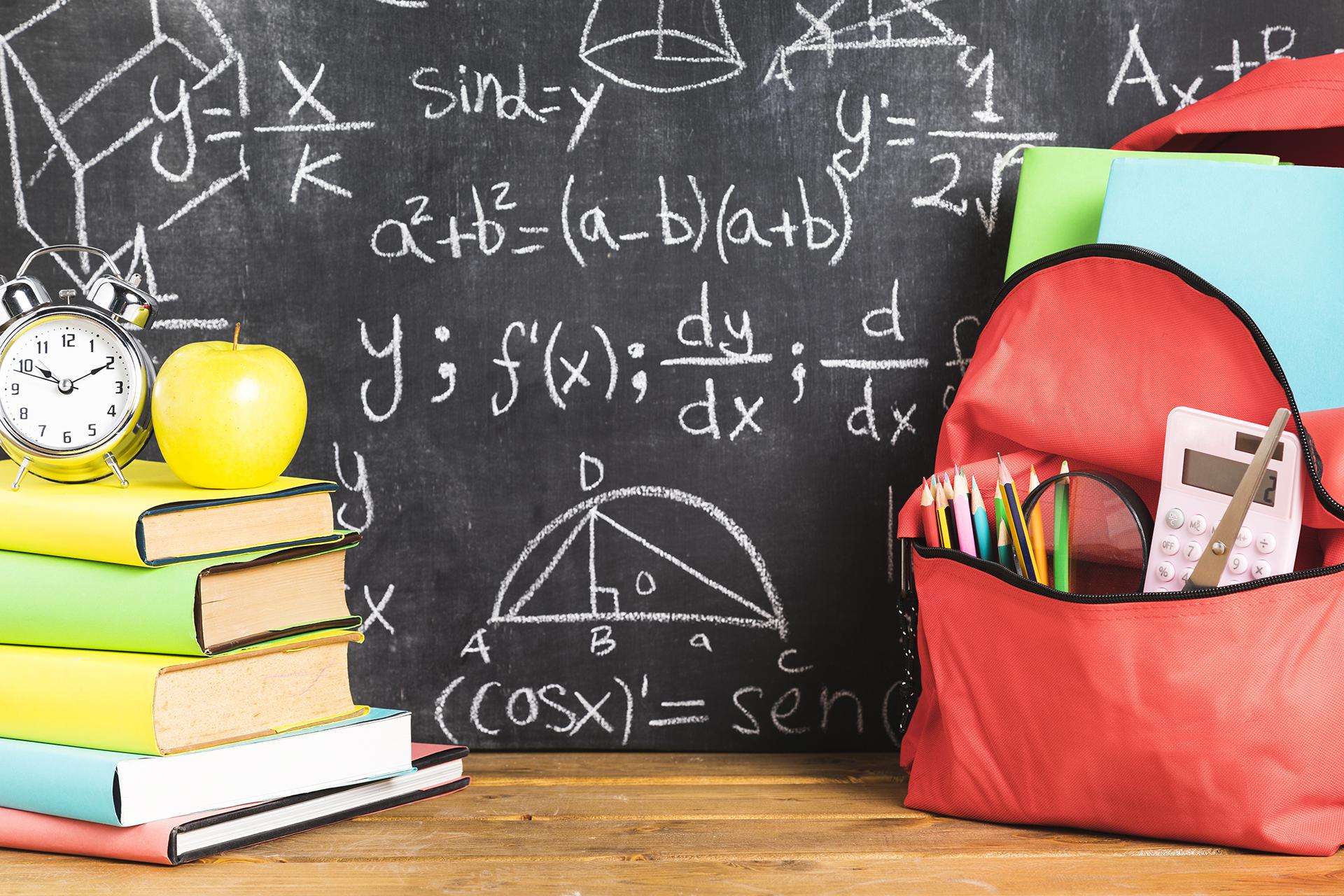 Основни геометрични фигури